Podsumowanie projektu „Akademia Menedżera”
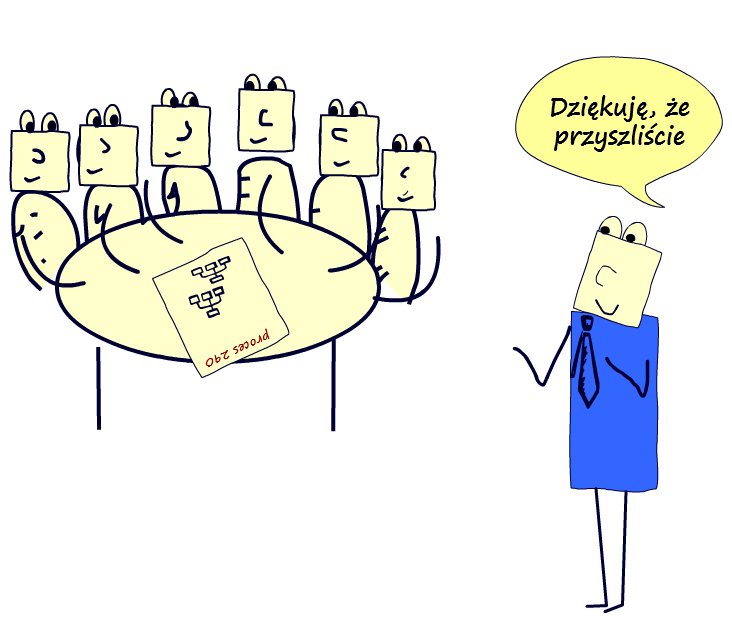 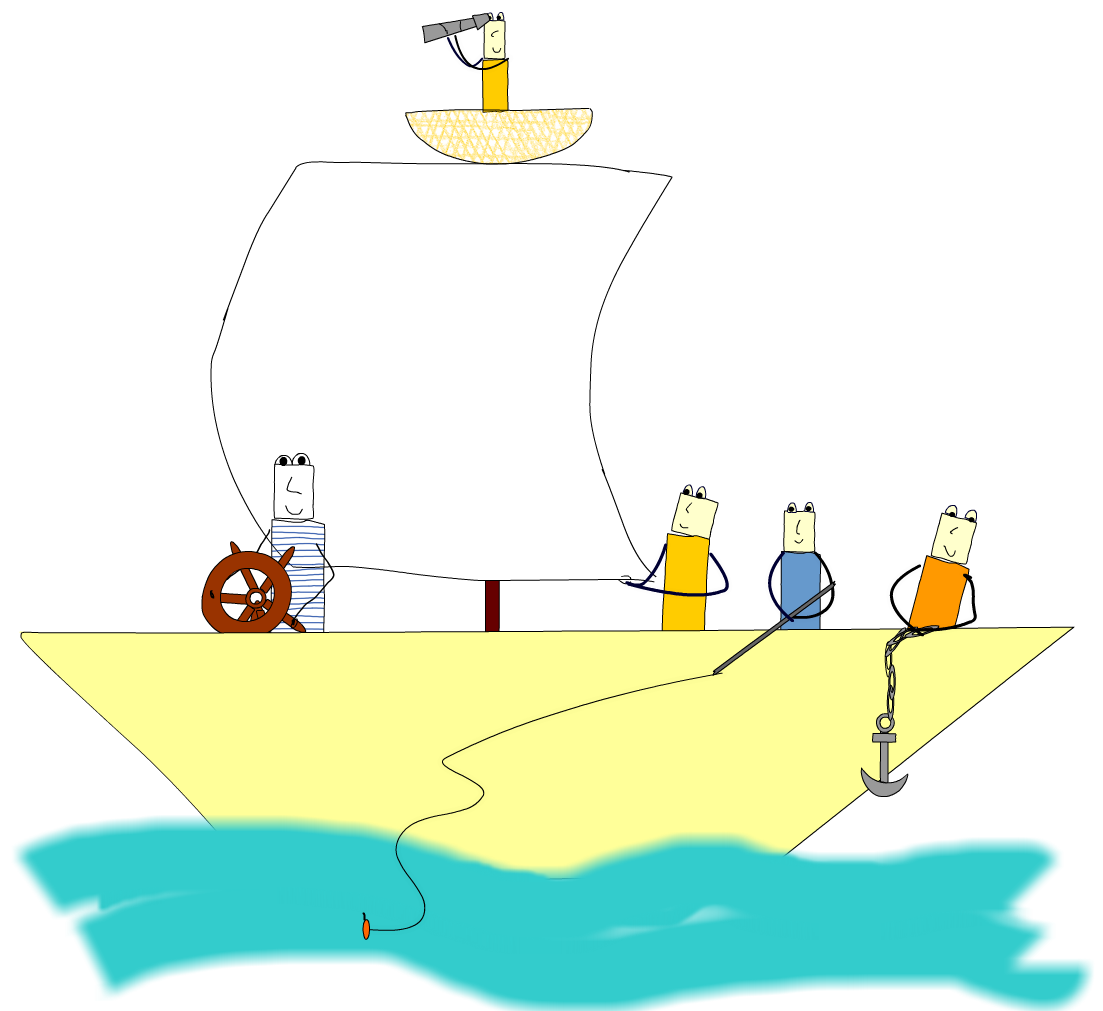 Agnieszka Maziarz-Lipka
Sebastian Szczepanowski
Liliana Wieliczko
Moduły naszych szkoleń
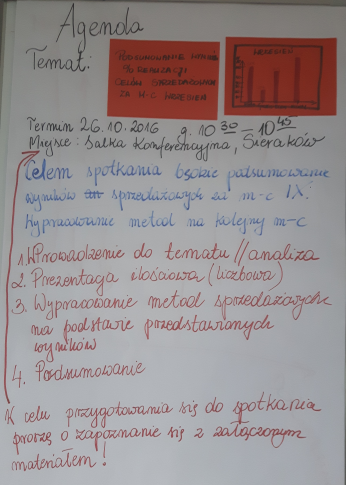 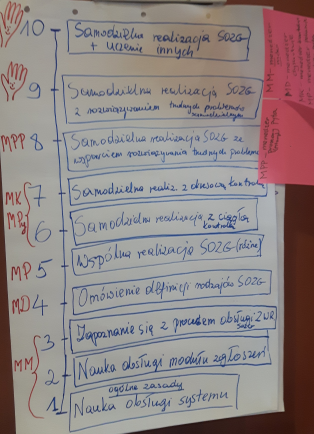 Prowadzenie spotkań z zespołem
Angażowanie i wzbudzanie motywacji
Delegowanie zadań
Planowanie, organizowanie pracy
Rozwiązywanie problemów - współpraca w zespole i  pomiędzy zespołami
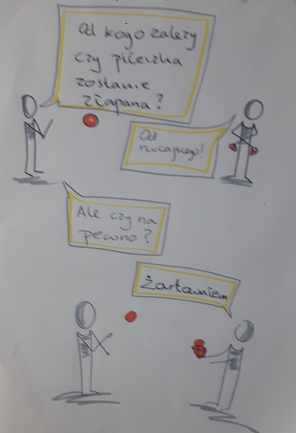 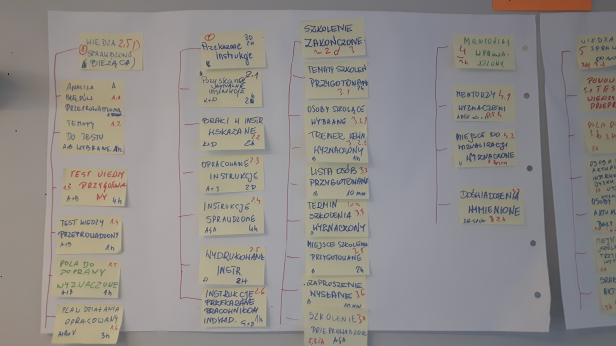 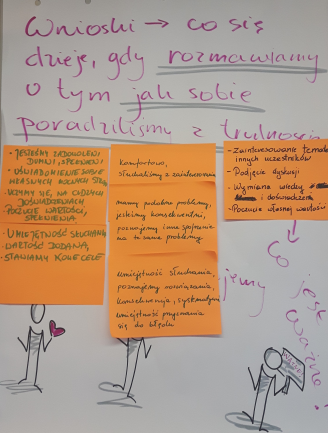 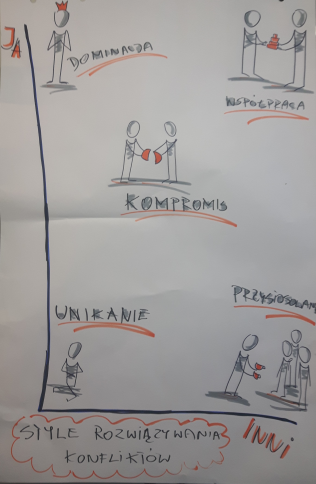 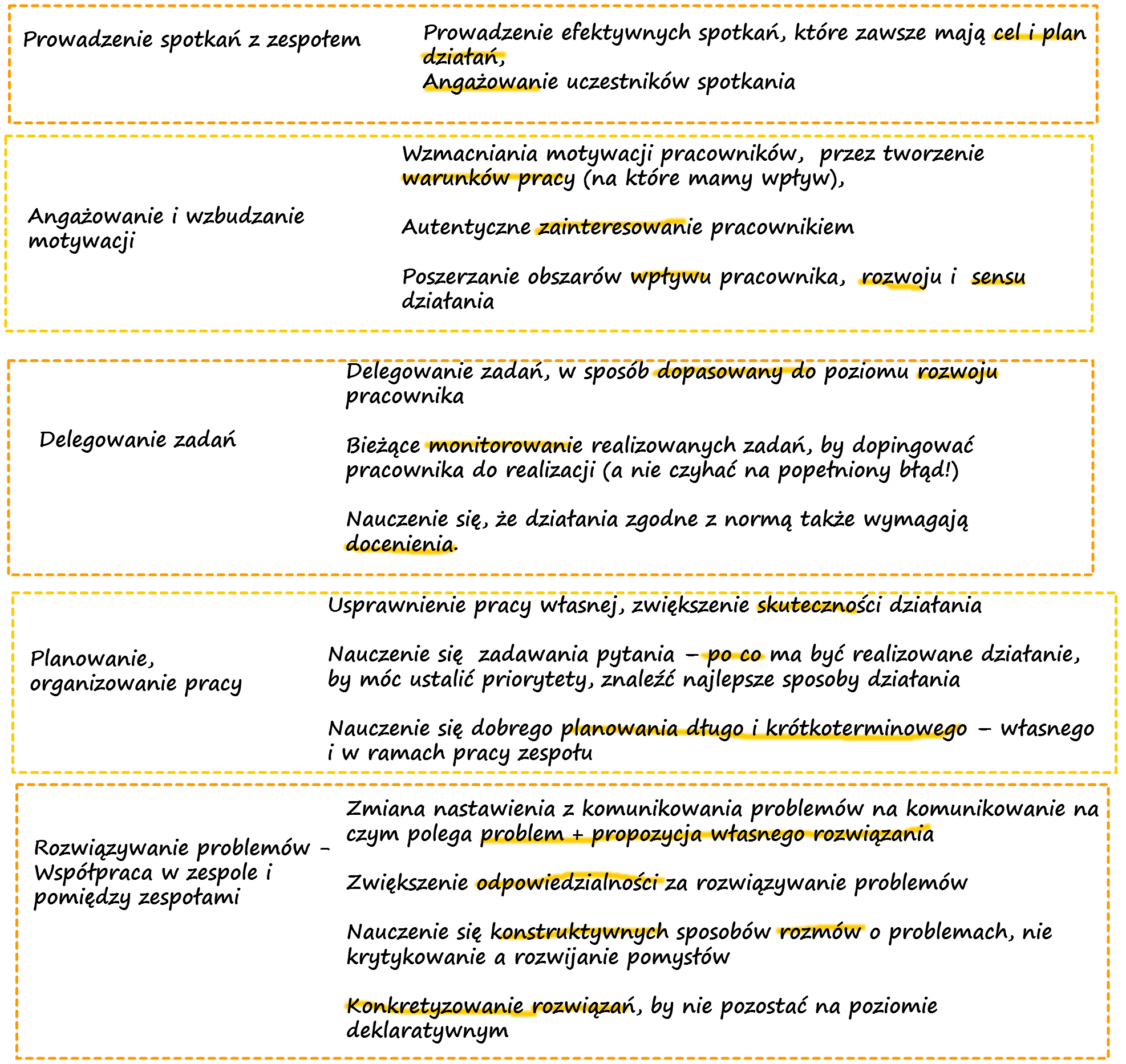 Cele szkoleń
Ocena pracy uczestników na szkoleniach
Większość osób bardzo aktywna 
Duża otwartość - praca na konkretnych przykładach „z życia wziętych”
Wspólne rozwiązywanie problemów
Dzielenie się wiedzą i doświadczeniem

Materiały wypracowywane w zespołach czy indywidualnie merytoryczne 

Więcej konstruktywnych rozmów, niż narzekania 

Konkretne przykłady zachowań na pytanie „Co zmieniłeś/aś, co wprowadziłaś/eś po ostatnim szkoleniu”
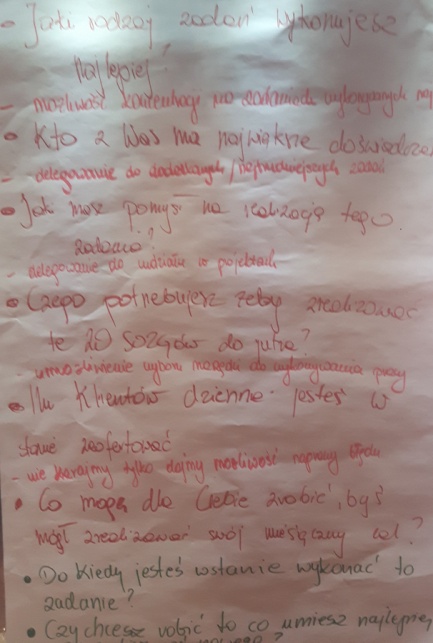 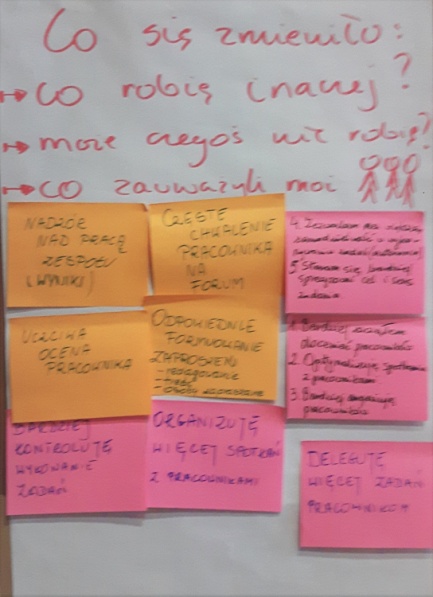 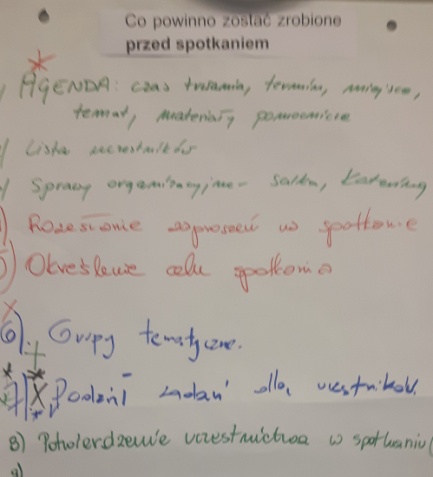 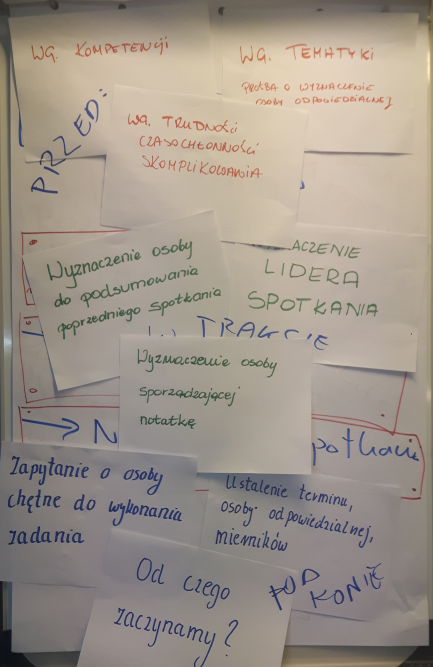 Informacje od uczestników, co zmienili w swojej pracy
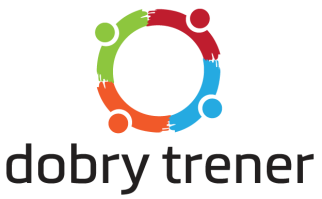 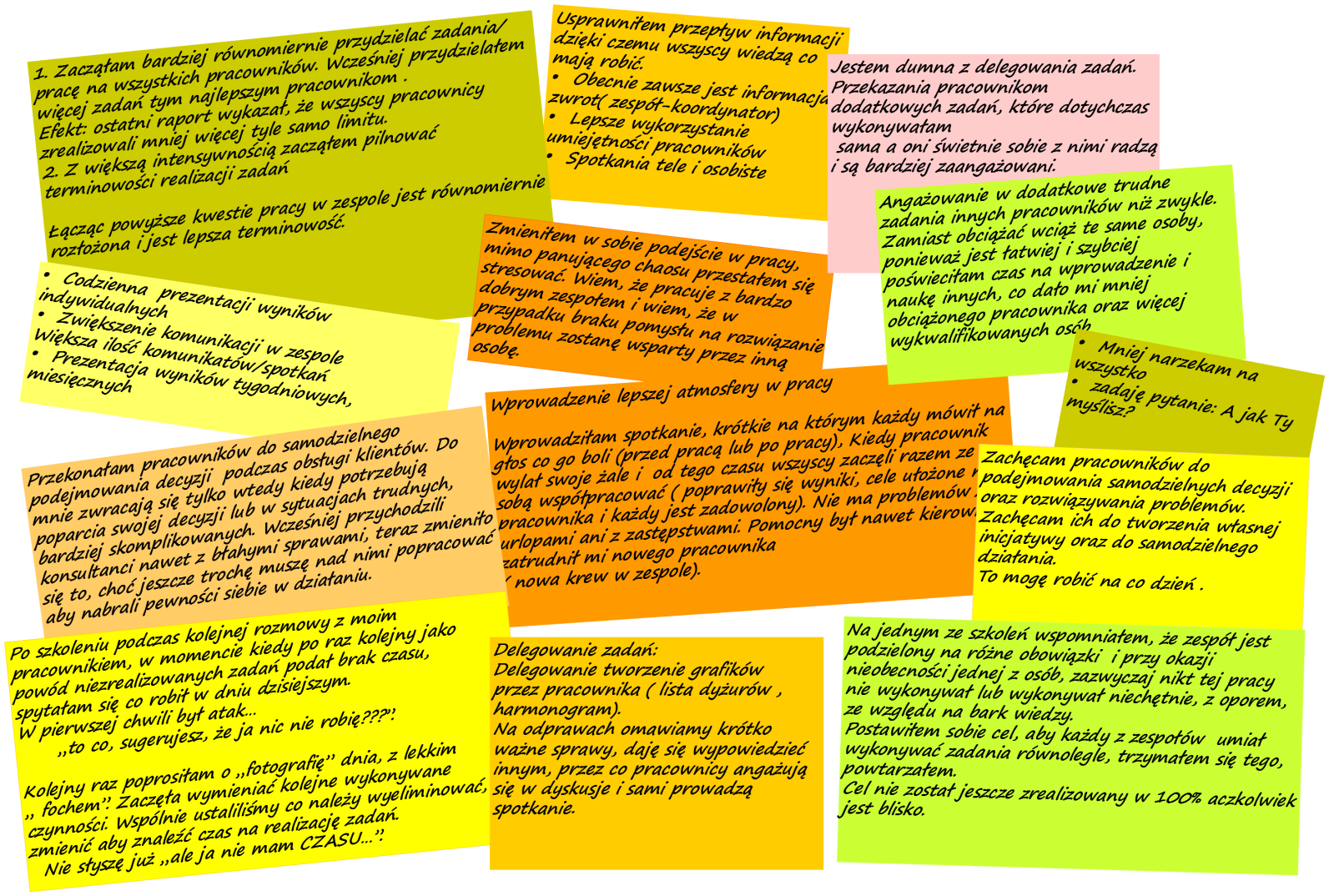 Wdrożone konkretne zachowania. Zakres:  stawianie celów, delegowanie zadań
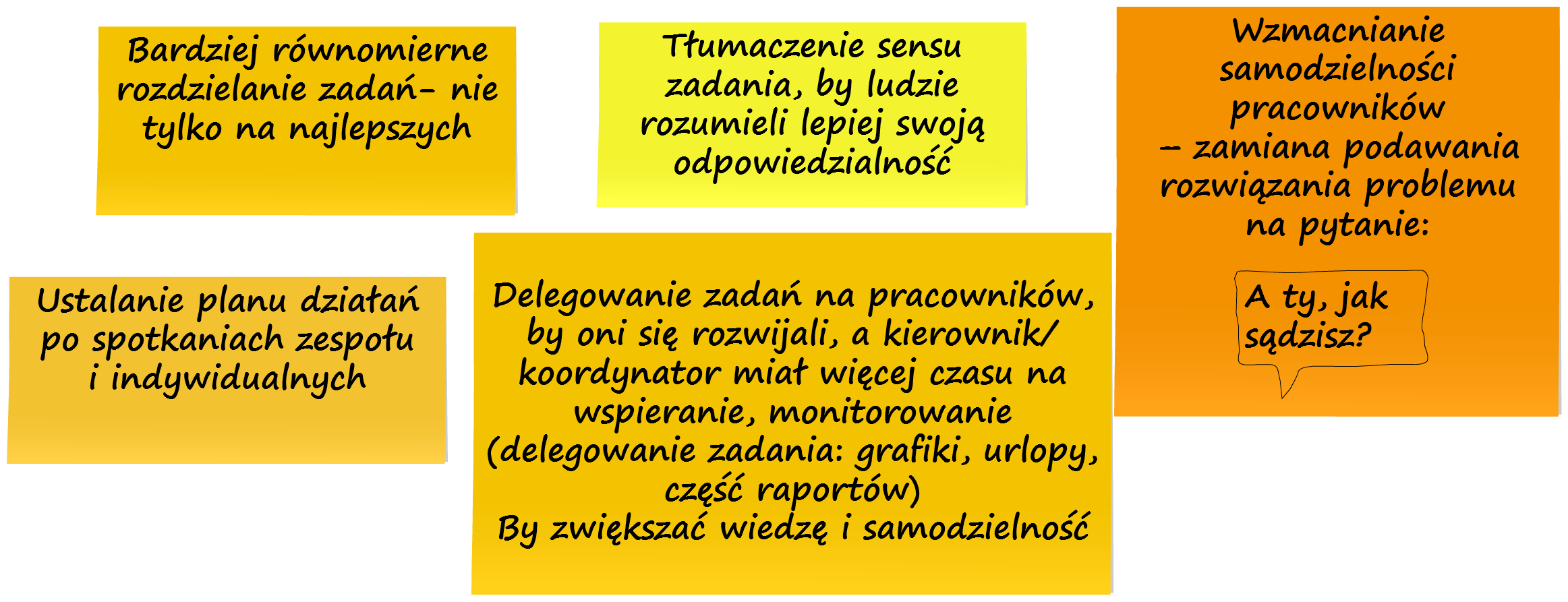 Wdrożone konkretne zachowania. Zakres:  motywowanie
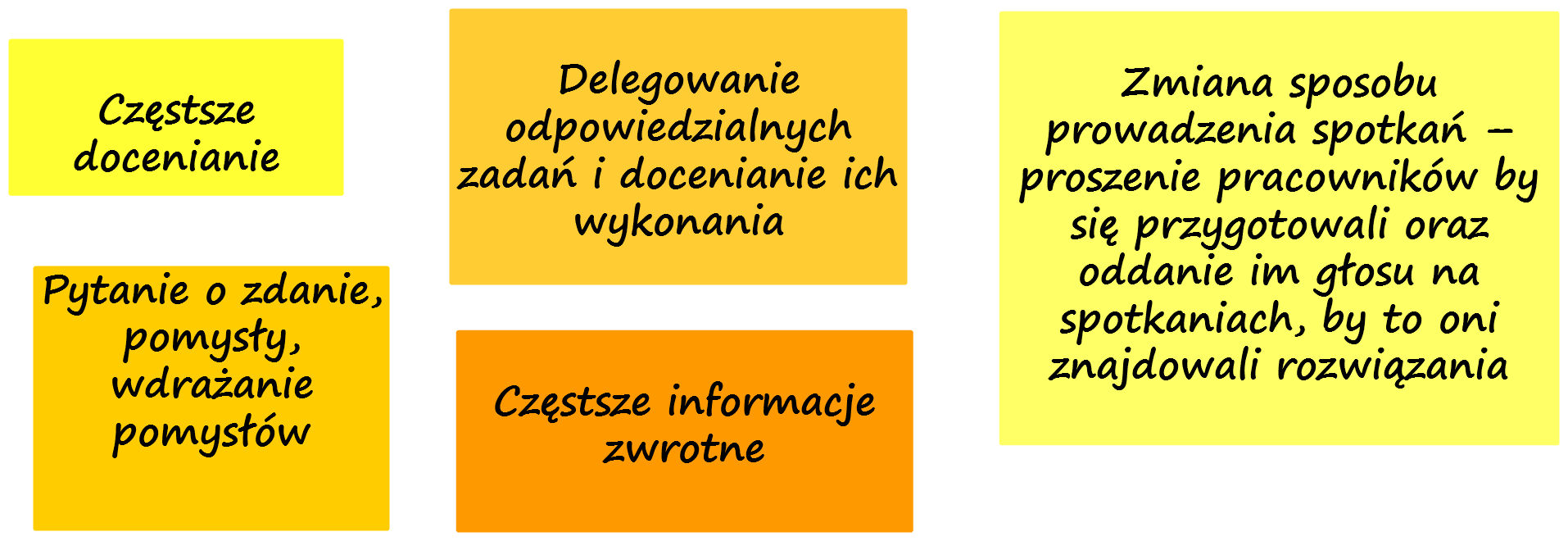 Konkretne zachowania – monitorowanie
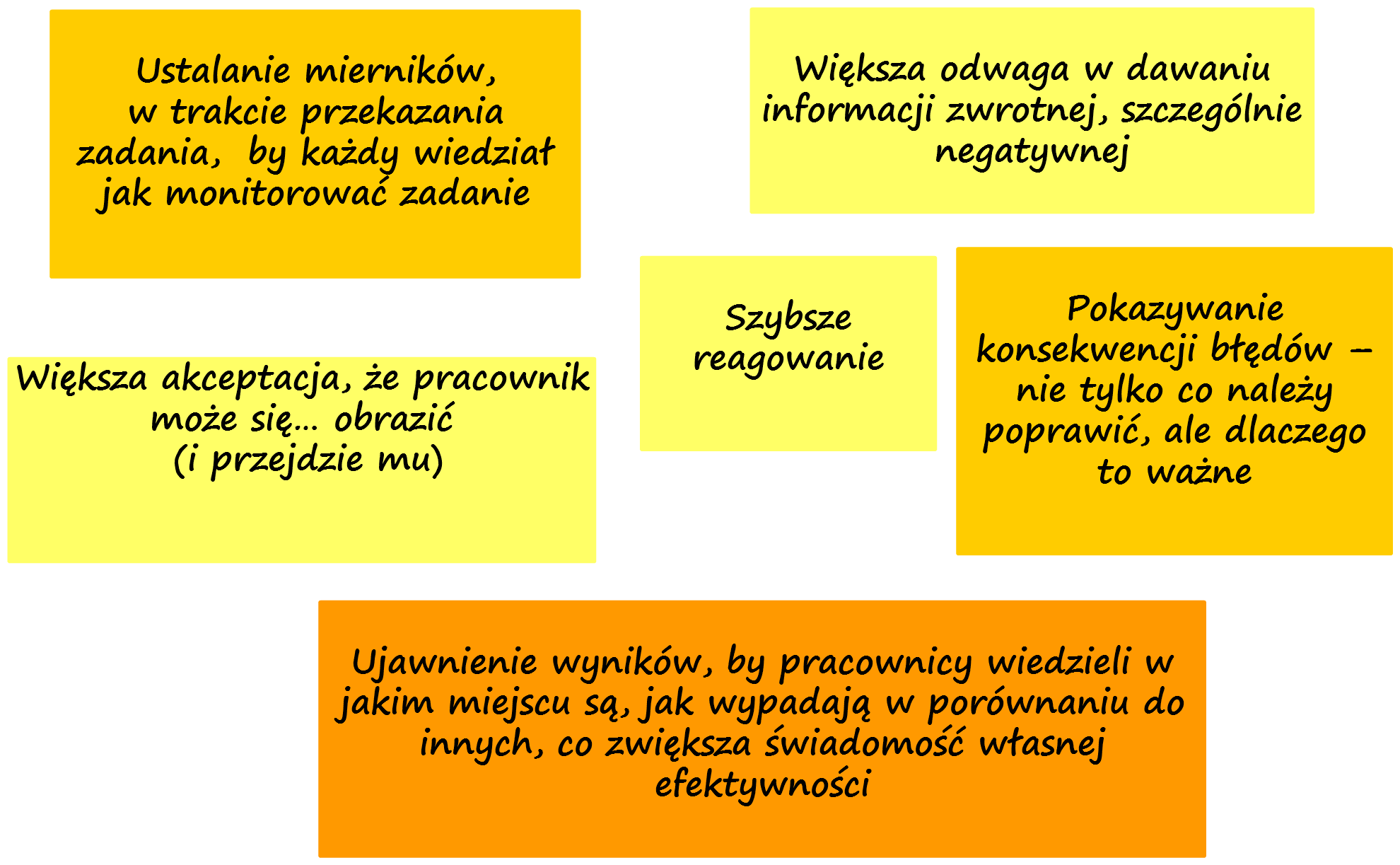 Wdrożone konkretne zachowania. Zakres: zmniejszenie własnego stresu
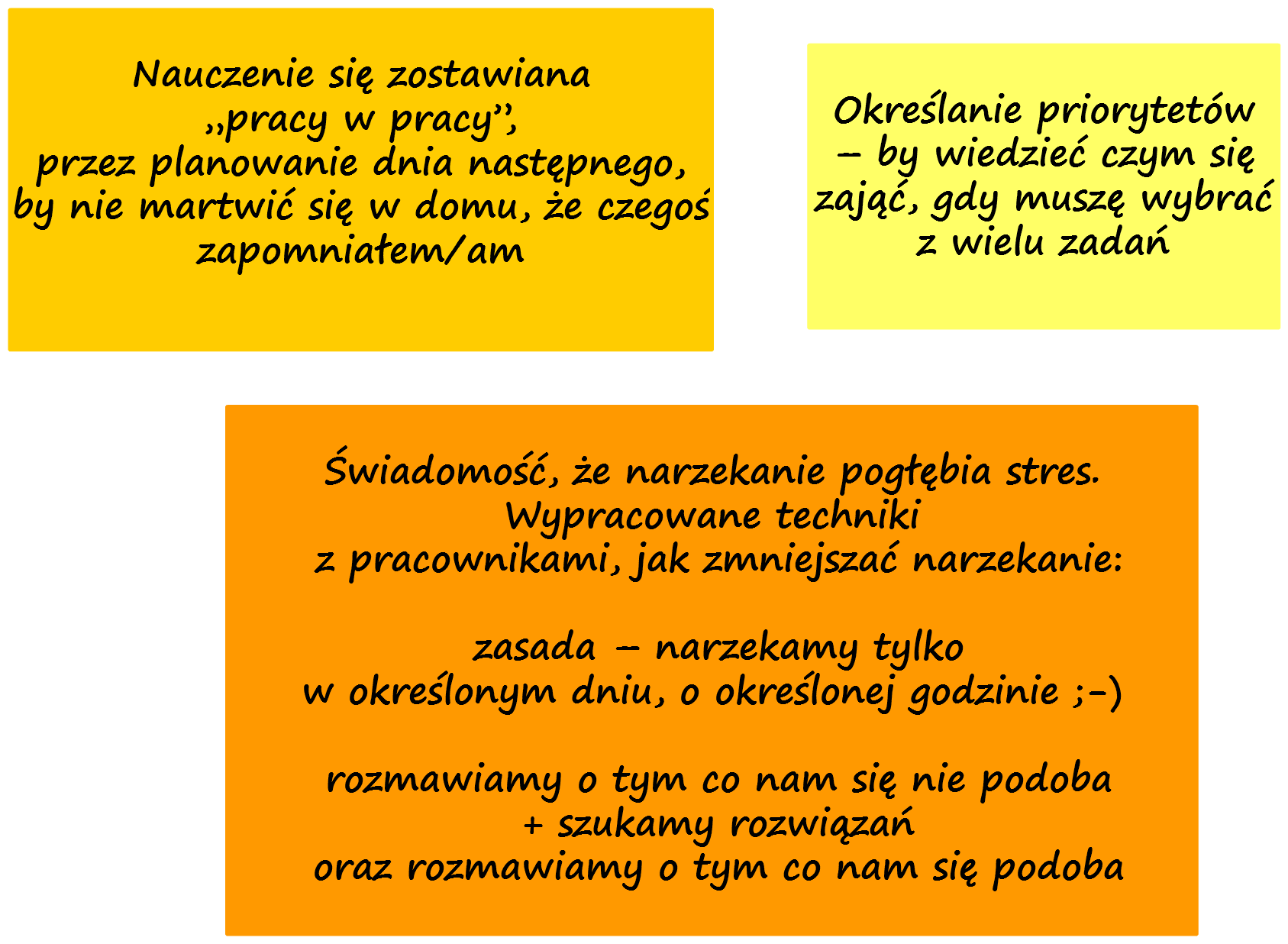 Informacje od uczestników nieformalne, na temat szkoleń
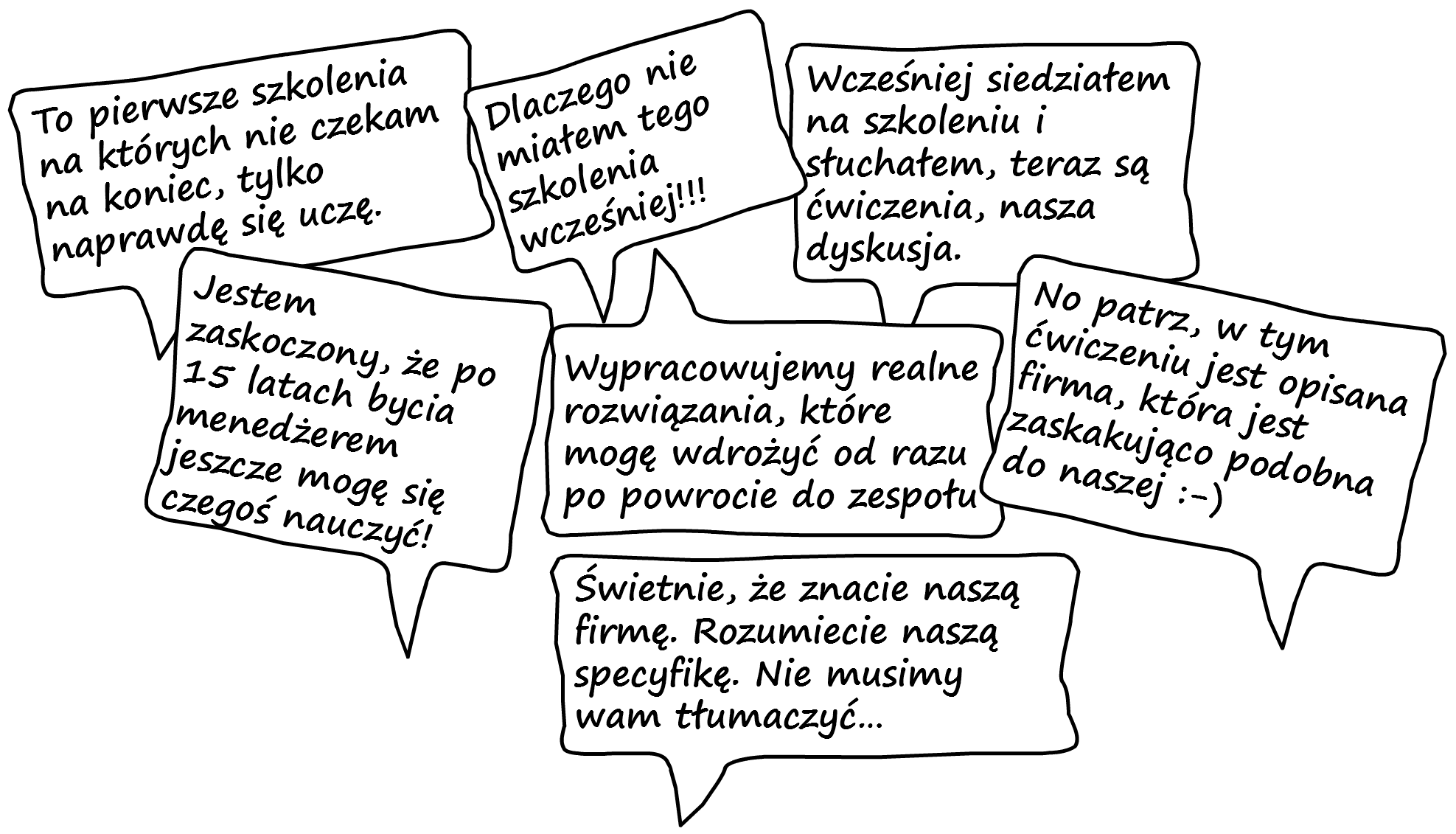 Rekomendacje na przyszłość - szkolenia
Powrót do udzielania informacji zwrotnej, szczególnie opartej na dialogu – by wzmacniać samodzielność i odpowiedzialność pracowników

Praca nad motywacją własną – by uświadamiać sobie własny wpływ na rzeczywistość i zwiększać własną aktywność. Szczególnie istotna praca nad poczuciem autonomii, rozwoju własnych kompetencji i relacyjności 

Wzmacnianie umiejętności rozwiązywania problemów w konstruktywnej rozmowie
Rekomendacje na przyszłość  dla kierowników:  wzmacnianie umiejętności koordynatorów
Przynajmniej raz w miesiącu przełożony powinien rozmawiać z koordynatorem na temat jego sposobu zarządzania zespołem
W jaki sposób rozdzielane są zadania
Jak monitorowane są działania
Jak udzielana jest informacja zwrotna 

Przy okazji bytności w lokalizacji, warto by chociaż raz na kwartał uczestniczył w spotkaniu prowadzonym przez koordynatora (uczestniczył, nie prowadził!) i udzielił informacji zwrotnej
Rekomendacje dla dyrektorów, by wzmacniać umiejętności kierowników
Przynajmniej raz w miesiącu dyrektor powinien rozmawiać z kierownikiem na temat jego sposobu zarządzania zespołem
W jaki sposób rozdzielane są zadania
Jak monitorowane są działania
Jak udzielana jest informacja zwrotna 
W jaki sposób kierownik wzmacnia umiejętności koordynatorów w powyższych zagadnieniach

Warto by chociaż raz na kwartał uczestniczył w spotkaniu prowadzonym przez kierownika i udzielił mu potem informacji zwrotnej
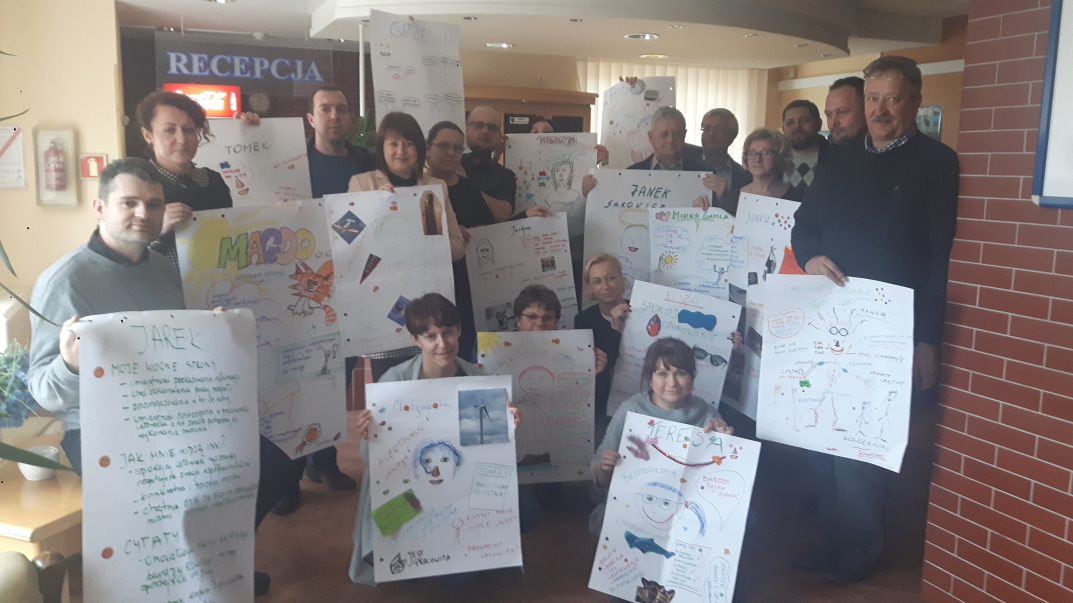 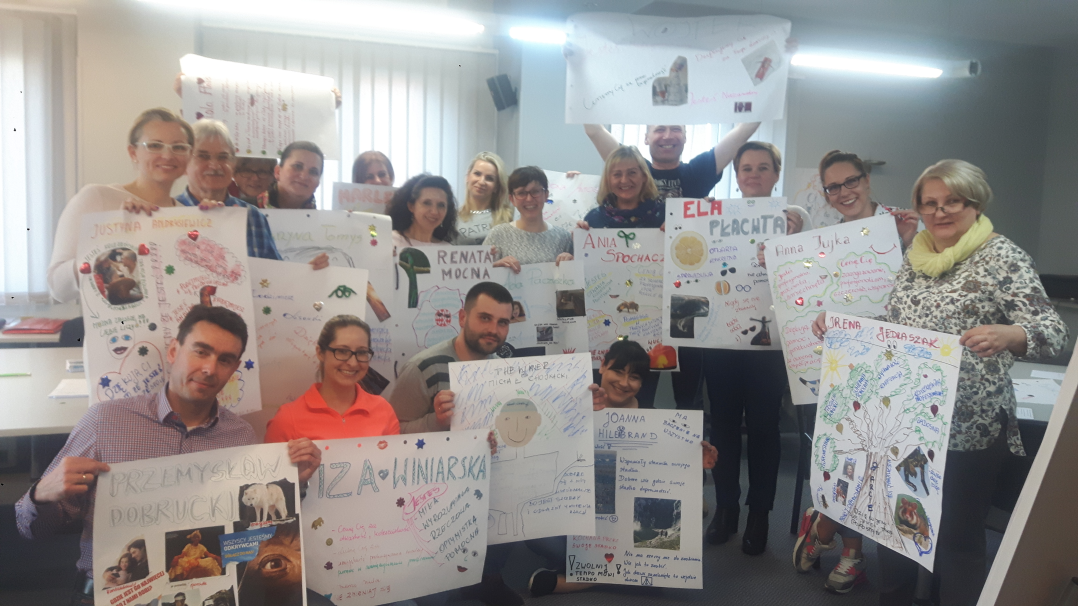 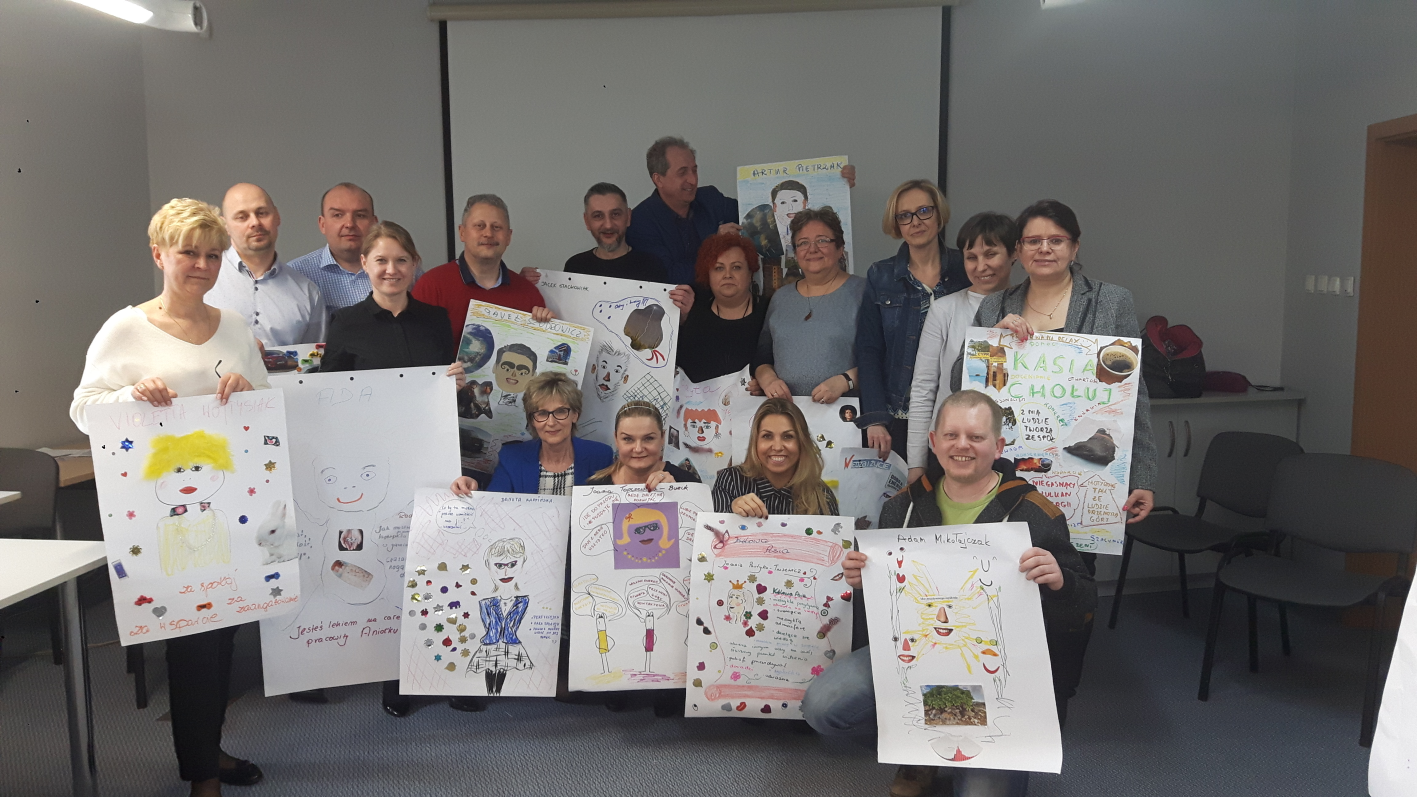 Nasze dodatkowe działania:
Wysyłaliśmy „pigułki poszkoleniowe” 

Które potem ewoluowały w grupę na Facebooku z bieżącym dostępem do materiałów poszkoleniowych

Następnie materiały te, uzupełniane przez nas, zostały przeniesione do intranetu
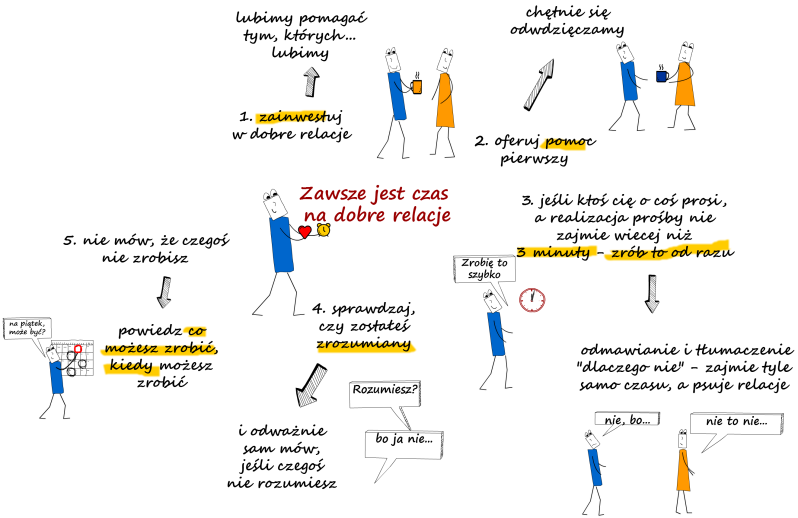 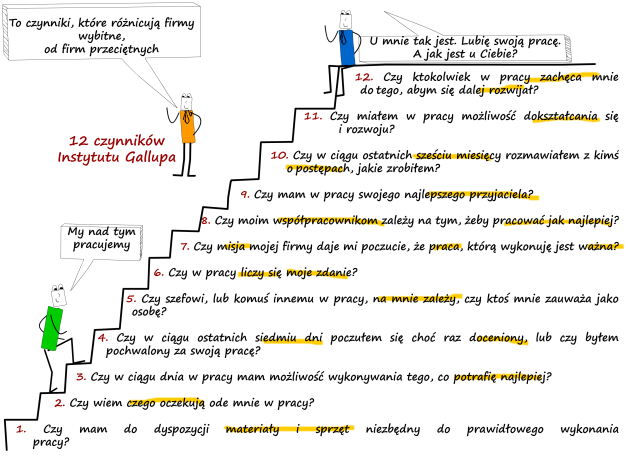 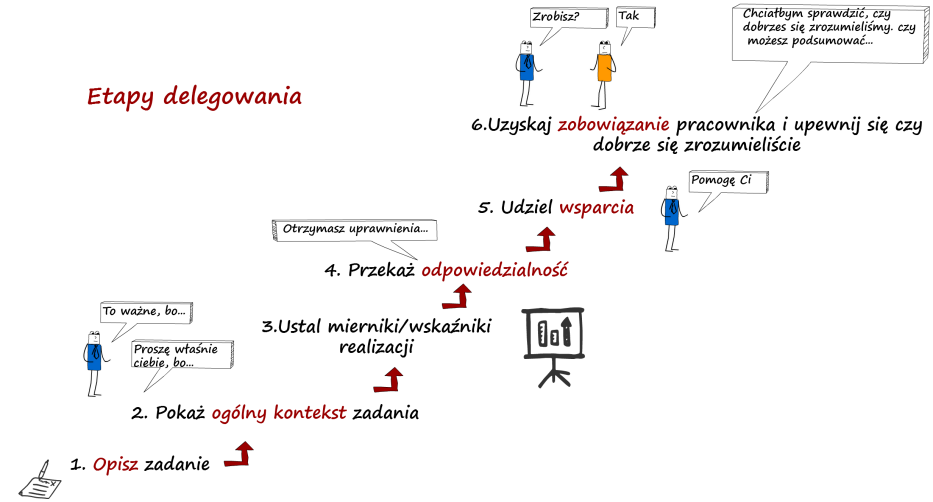 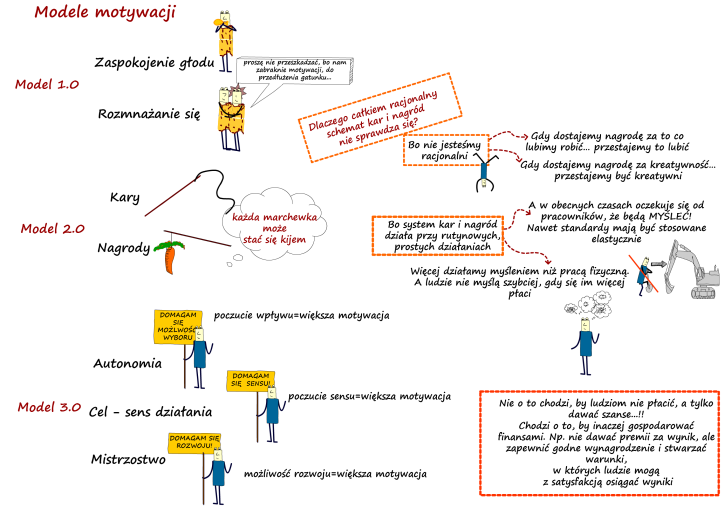 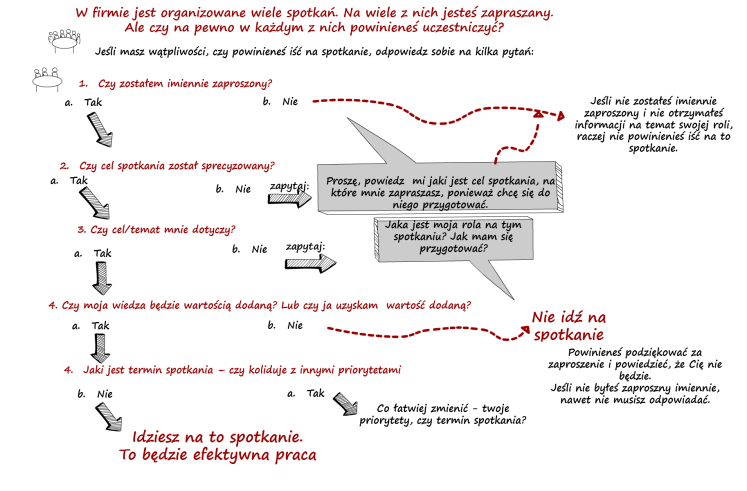 Poziom zadowolenia uczestników – wyniki ankiet oceniających
Ankieta oceniająca szkolenie
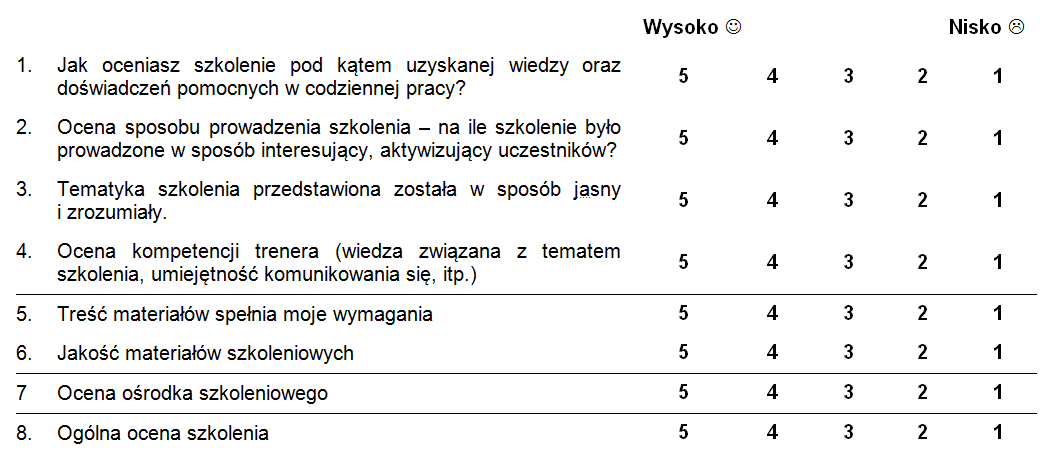 Wyniki ankiet oceniających Akademia Menedżera 01. Role Menedżera
Skala ocen 1 – 5
N = 75
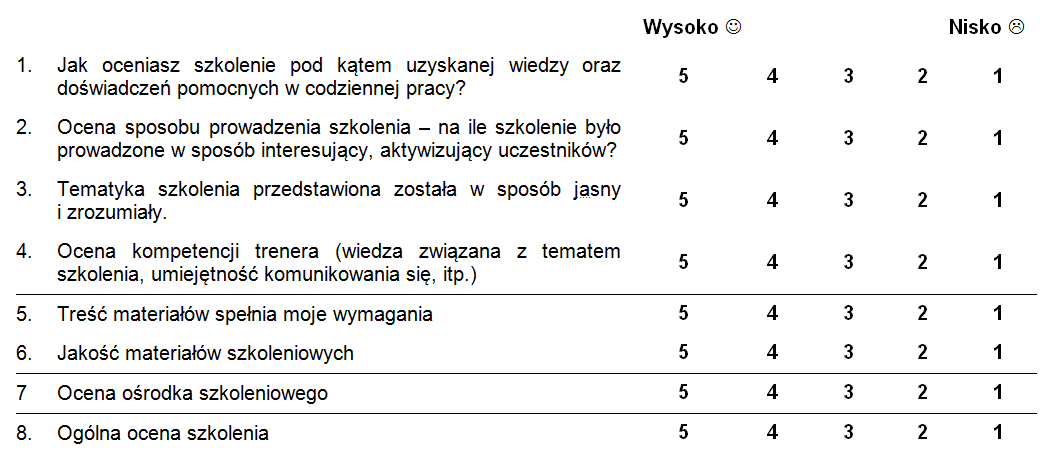 4,77
4,88
4,89
4,95
4,72
4,69
4,34
4,79
Czy polecił(a)byś to szkolenie innym?
100% TAK
Wyniki ankiet oceniających Akademia Menedżera 02. Prowadzenie spotkań z zespołem
Skala ocen 1 – 5
N = 102
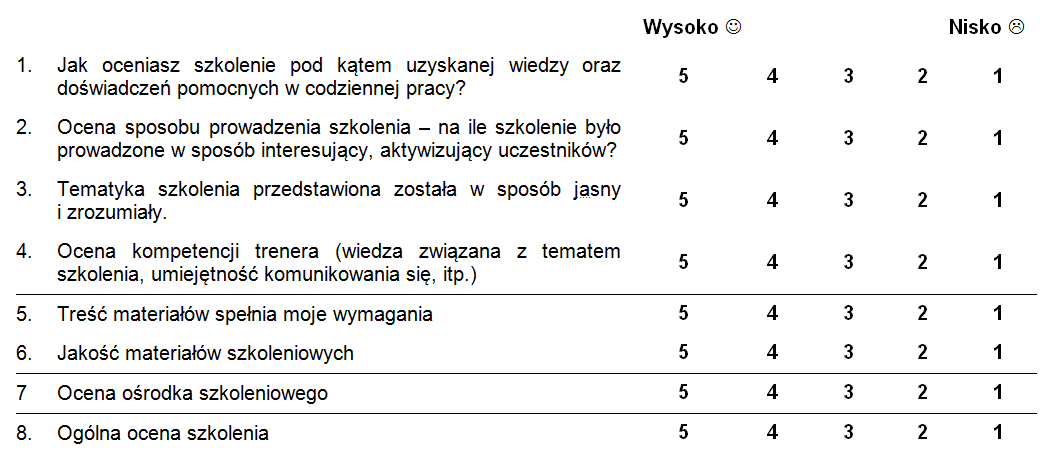 4,76
4,83
4,82
4,89
4,53
4,57
4,05
4,78
Czy polecił(a)byś to szkolenie innym?
100% TAK
Wyniki ankiet oceniających Akademia Menedżera 03. Angażowanie i wzbudzanie motywacji
Skala ocen 1 – 5
N = 106
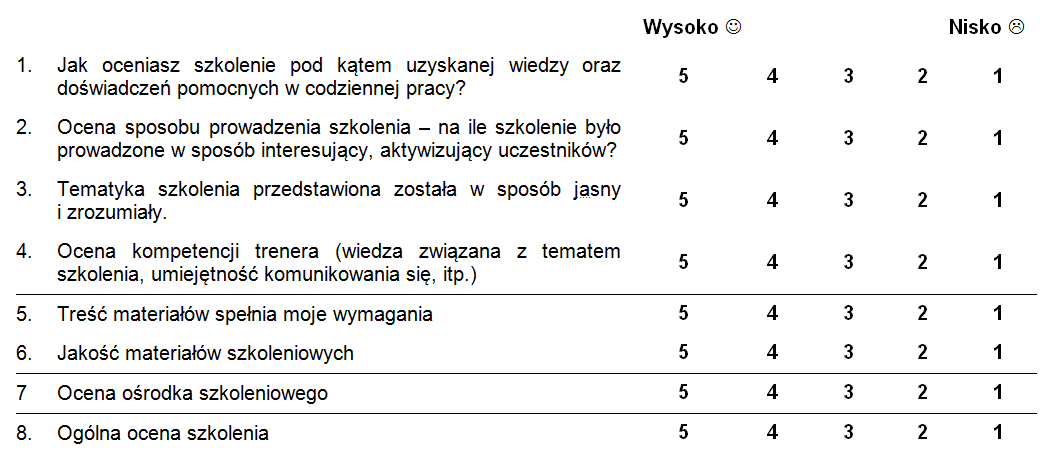 4,50
4,59
4,68
4,77
4,54
4,33
3,73
4,51
Czy polecił(a)byś to szkolenie innym?
98% TAK
Wyniki ankiet oceniających Akademia Menedżera 04. Delegowanie zadań
Skala ocen 1 – 5
N = 95
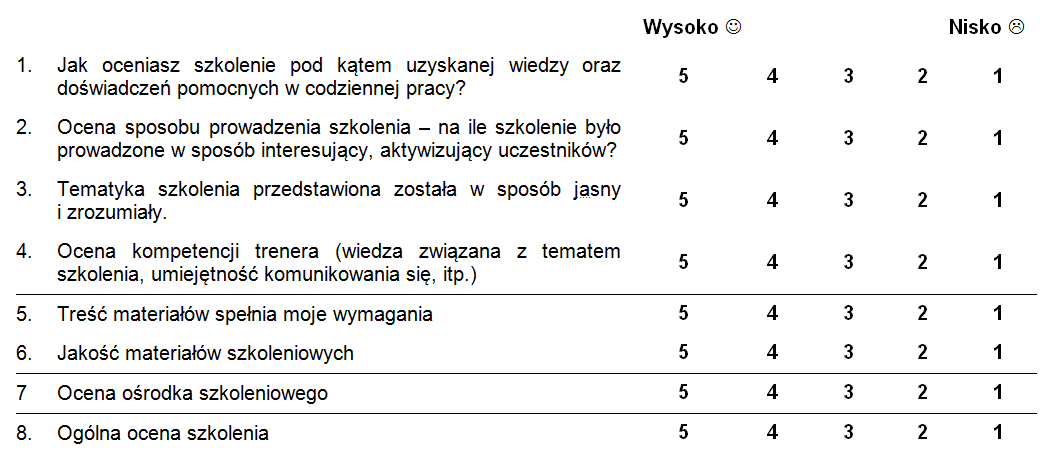 4,84
4,86
4,92
4,97
4,80
4,80
3,86
4,77
Czy polecił(a)byś to szkolenie innym?
100% TAK
Wyniki ankiet oceniających Akademia Menedżera 05. Planowanie, organizowanie pracy
Skala ocen 1 – 5
N = 89
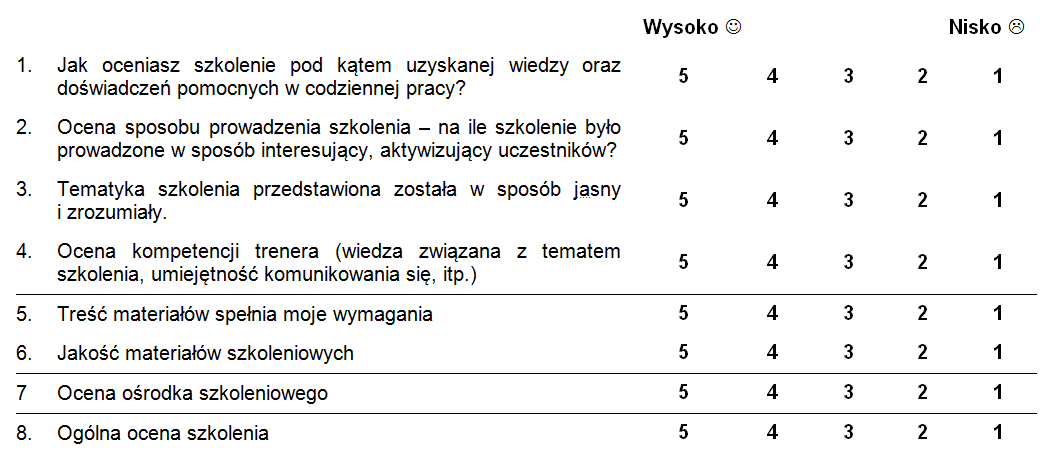 4,88
4,96
4,92
5,00
4,83
4,83
3,90
4,90
Czy polecił(a)byś to szkolenie innym?
100% TAK
Wyniki ankiet oceniających Akademia Menedżera 06. Rozwiązywanie problemów - współpraca w zespole i  pomiędzy zespołami
Skala ocen 1 – 5
N = 102
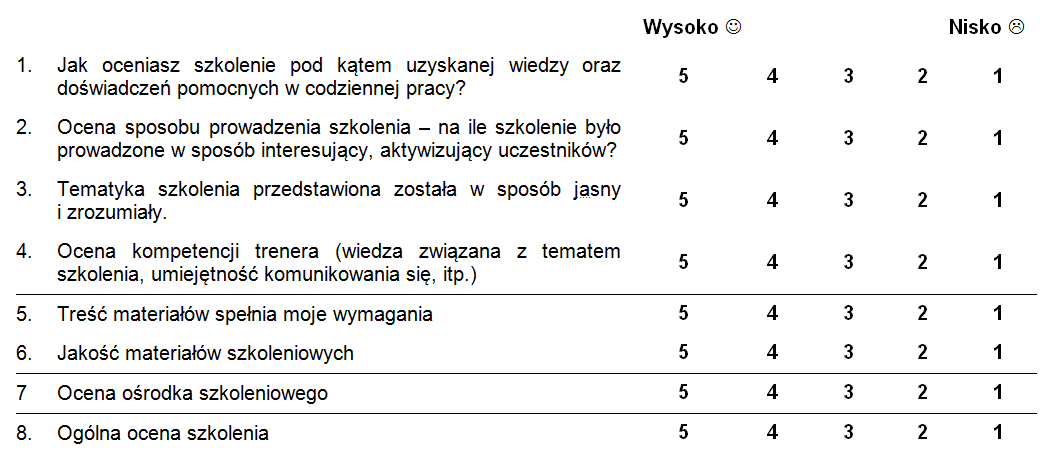 4,85
4,96
4,94
5,00
4,81
4,80
3,58
4,87
Czy polecił(a)byś to szkolenie innym?
100% TAK
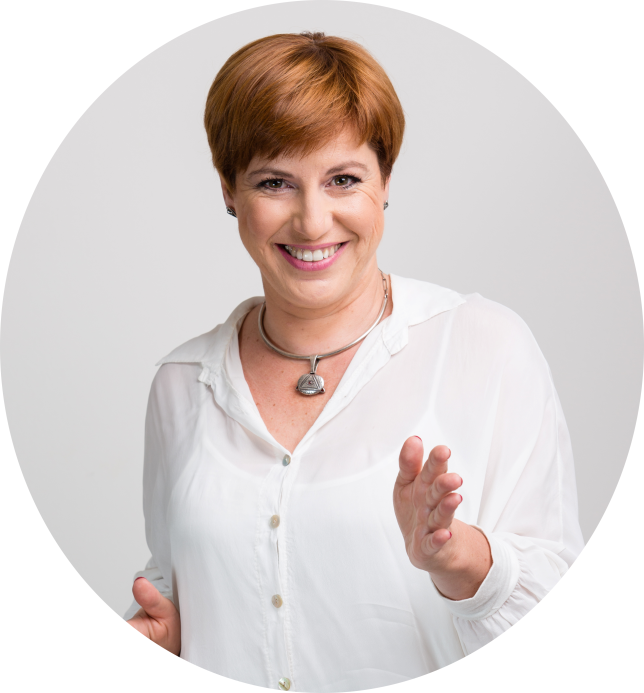 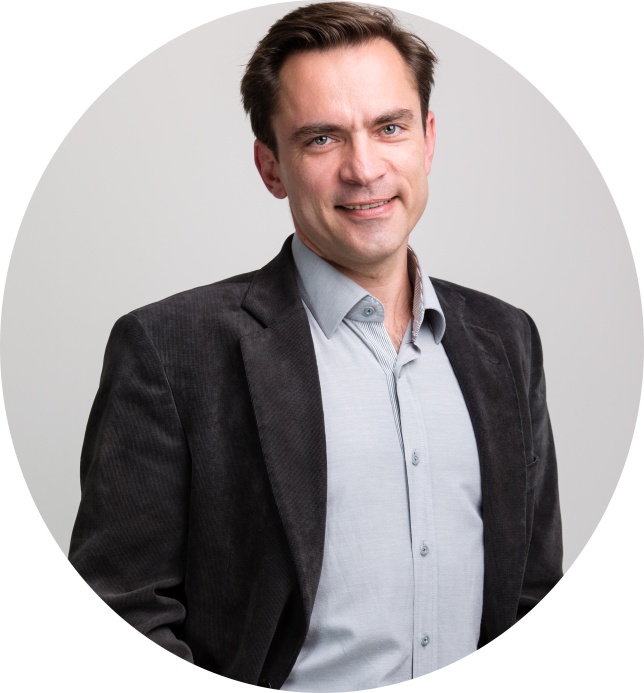 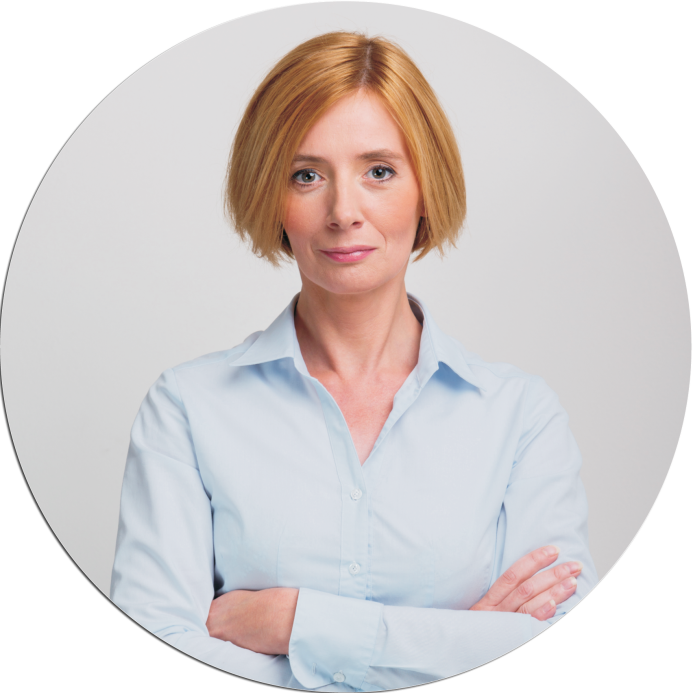